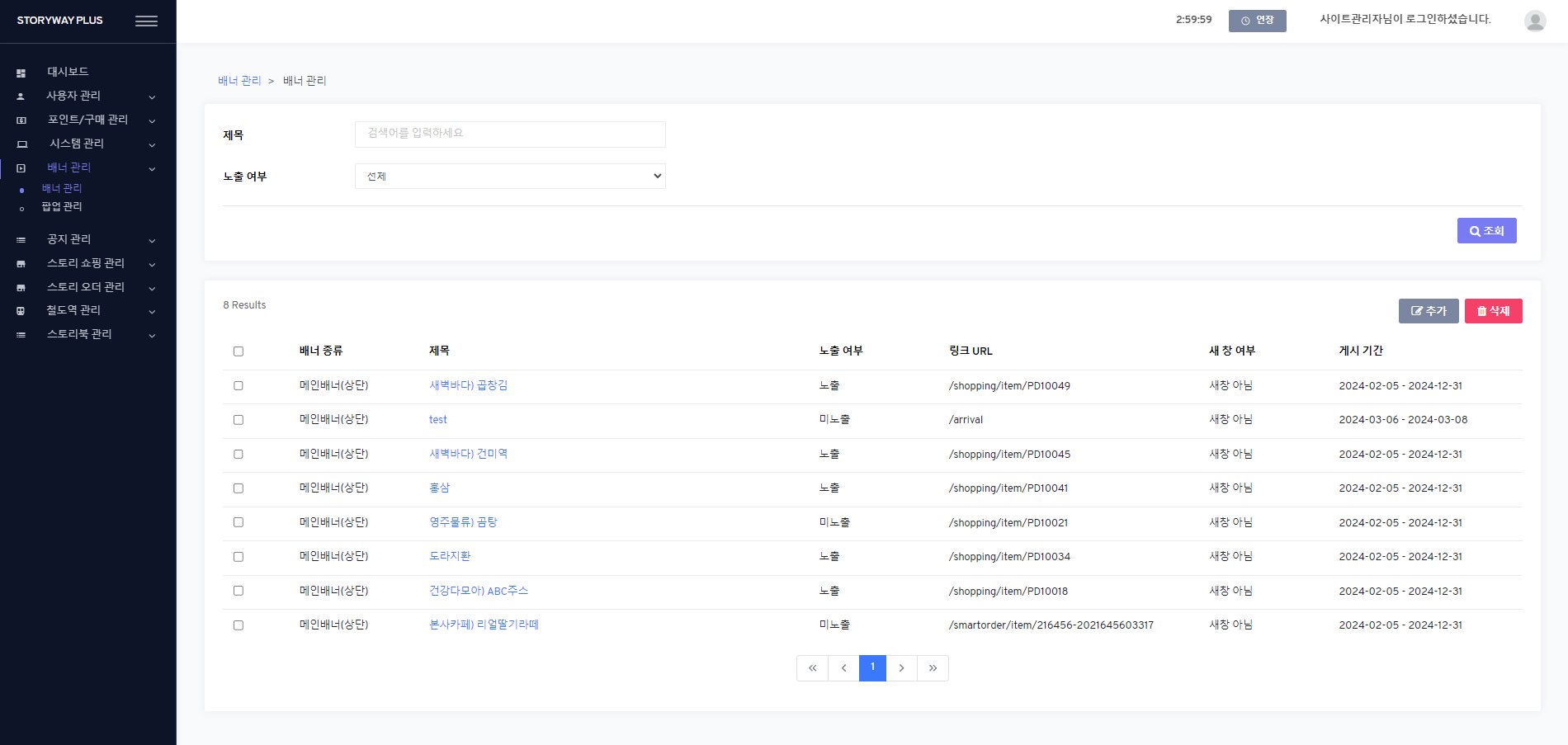 ‘순서 설정’ 버튼 추가
순서 설정
[ADMIN] 배너 관리 > 배너 관리 (/banner)

1.add 순서 설정 (display setting) button
  - if clicks, open display setting modal (p2)
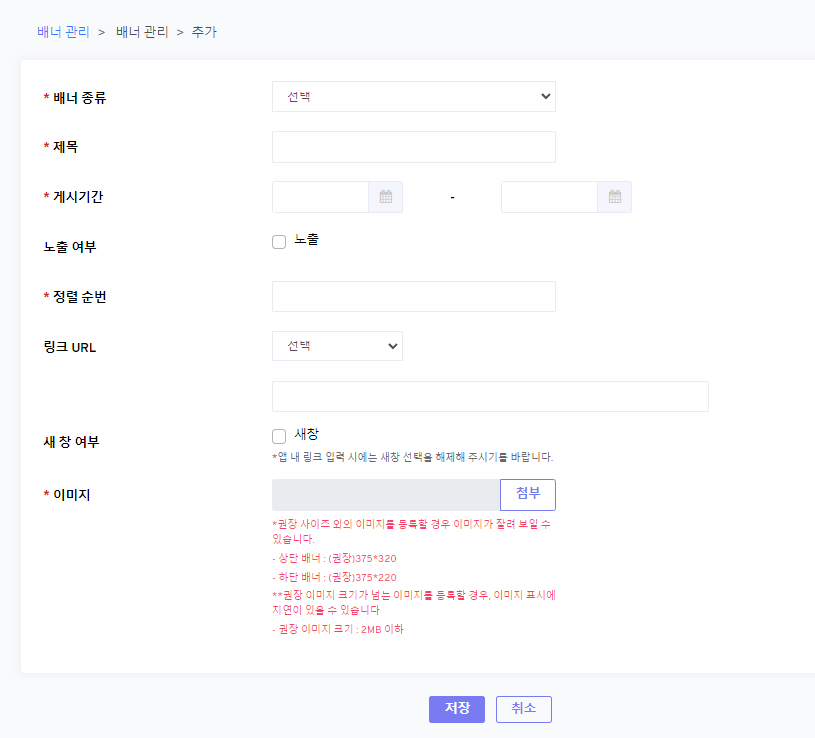 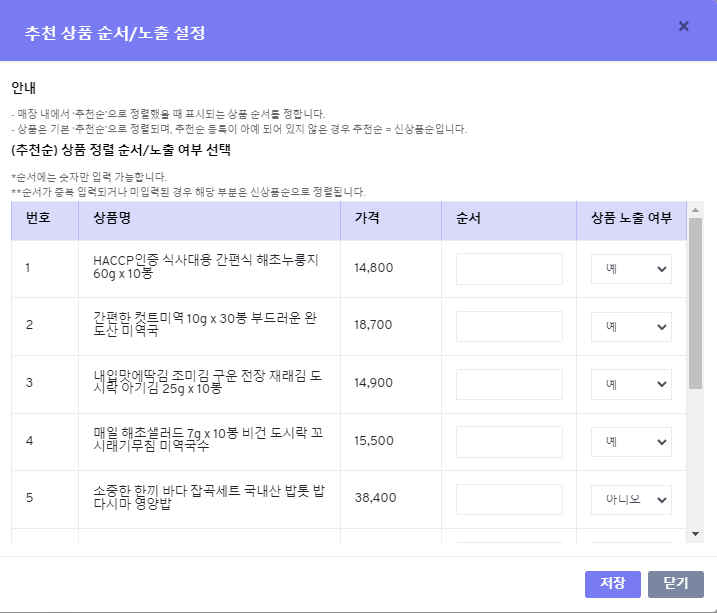 배너 노출 순서 설정
배너 종류(상단, 하단 라디오 버튼)
- 메인 배너 노출 순서를 정합니다. (배너는 상하 각각 최대 10개 노출됩니다.)
- 순서에는 숫자만 입력 가능합니다.
- 순서가 중복 입력되거나 미입력된 경우, 등록 최신순으로 처리됩니다.

배너 종류

ⓞ 상단 배너   O 하단 배너
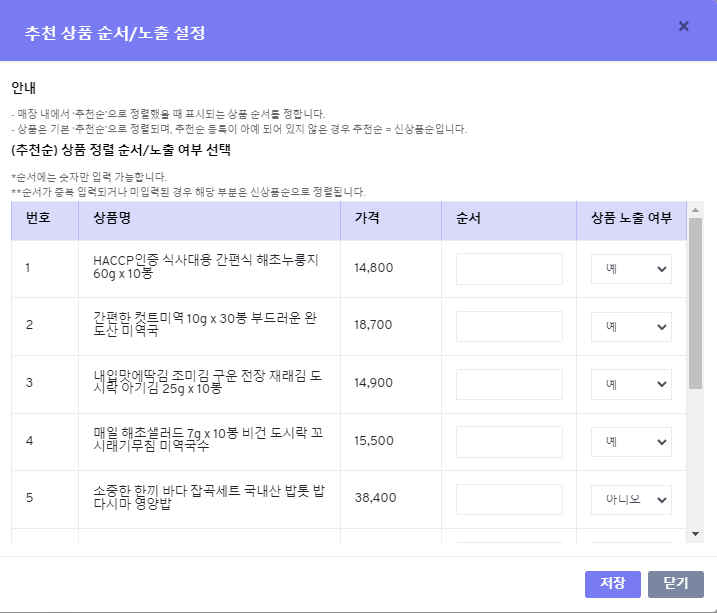 노출 여부
배너 제목
게시 기간
정렬 순서
1
노출함         ▼
메인배너제목1
노출 안 함    ▼
0. 현재 스토리 쇼핑 관리 > 상품 등록 관리 에서 쓰고 있는 팝업과 UI 및 내용 거의 동일

1. 배너 최대 노출 개수 제한 필요
*정렬 순서와는 무관

2. 정렬 순서, 노출 여부는 상세 페이지의 정보와 연동

3. 표 옆에 스크롤바 

4. 노출 안 함인 배너는 가장 하단에 배치
*노출 안 함 내부의 정렬 기준 : 등록 최신순
[ADMIN] 배너 관리 > 배너 관리 (/banner) > banner display setting modal 
- refer to  스토리 쇼핑 관리 > 상품 등록 관리 menu

0.modal title: “배너 노출 순서 설정“ 

1.안내
  - display guide text
2.배너 종류 : {banner_type}
  1) radio options:  BT codes (default: BT01)
3,Grid
  1) logic
     DB: st_banner     condition: banner_type = {selected banner_type}
     sort:       - main_show_yn, sort_seq ASC, reg_date DESC      - if main_show_yn = ‘N’; show on the last

  2) columns
    a) 번호 : logical no
    b) 배너 제목 : {title}
    c) 게시 기간 : {show_start_date}~{show_end_date}
    d) 정렬 순서 : {sort_seq}
      - inputbox validate: number, min (>=0)
    e) 노출 여부 : {main_show_yn}      - selectbox options: 노출함 / 노출 안 함 (Y/N)

  3) buttons
     a) 저장 (save)       - if clicks, show confirm msg like 스토리 쇼핑 관리 > 상품 등록 관리 menu
      - if process is done, alert complete msg and close the modal
       [process]
       UPDATE st_banner
       - sort_seq / main_show_yn update changed banner info)
       - mod_date/ mod_user_seq
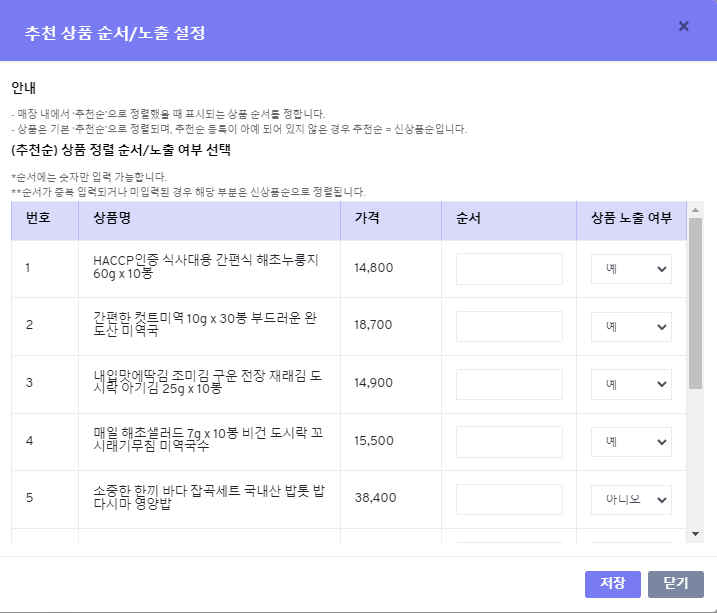